生 徒 用
タブレットを使うときの５つの約束
□　タブレットを使うときは姿勢よく
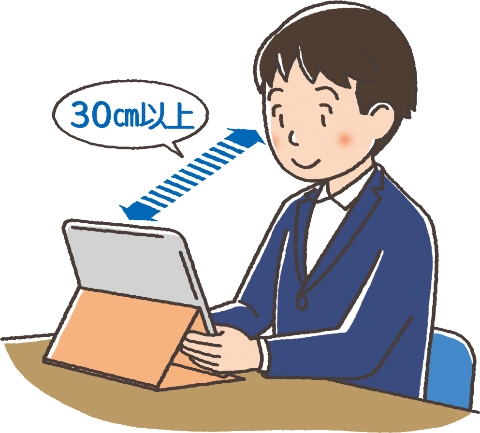 ・タブレットを見るときは、
　目を30㎝以上、離しましょう。
□　30分に1回はタブレットから目を離す
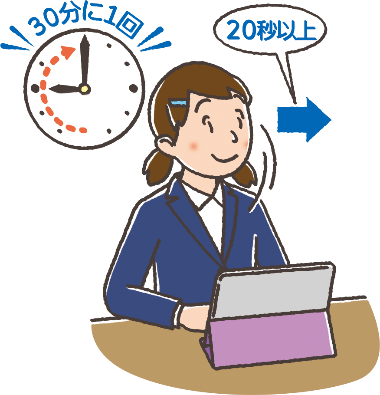 ・30分に1回はタブレットの画面から
　目を離して、20秒以上、遠くを見ましょう。
□　寝る前にはタブレットは使わない
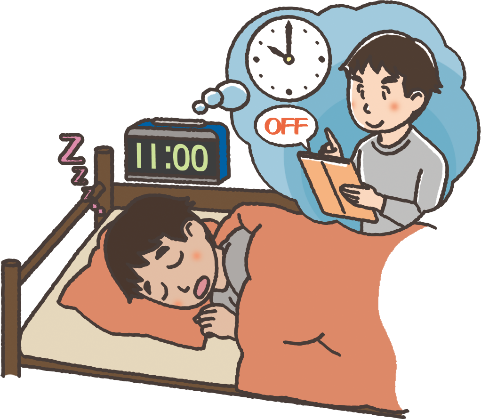 ・ぐっすり寝るために、寝る1時間前からは
　デジタル機器の利用は控えましょう。
□　自分の目を大切にする
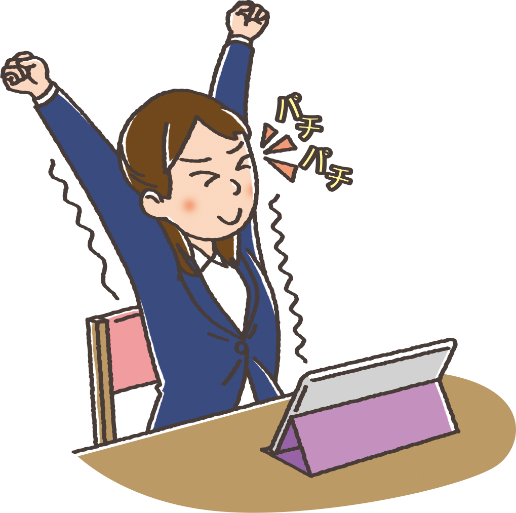 ・時間を決めて遠くを見たり、
　目が乾かないようにまばたきをしたりして、
　自分の目を大切にしましょう。
□　ルールを守って使う
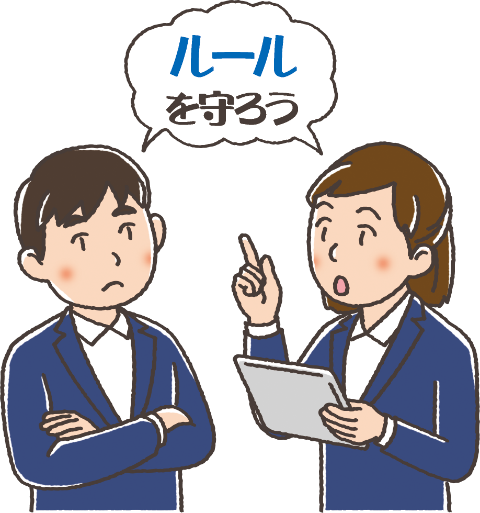 ・　 分使ったら１回中断する、学校のタブレット
　は学習に関係のないことに使わないなど、
　学校や家庭のルールを守って使いましょう。